Taller Explicativo LIII
Gerencia Sr. de Productos y Estrategias de Crédito
Mayo 2019
Taller Explicativo LÍNEA III
Objetivo del Taller
Orientar a los miembros, colaboradores y afiliados de la Cámara Mexicana de la Industria de la Construcción (CMIC), sobre la operación de LIII Integral: Construcción sobre terreno propio para grupos de trabajadores, para su incursión en el ejercicio del programa.
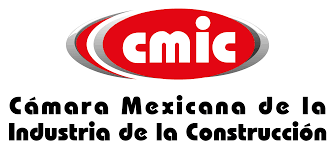 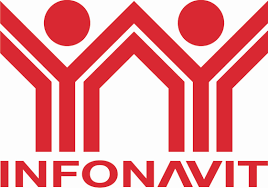 Taller Explicativo LÍNEA III
Contenido
Introducción a LIII
Desarrolladores para LIII Integral (Requisitos)
Derechohabientes (Requisitos)
Características del Terreno
Ejemplo Práctico
Contacto
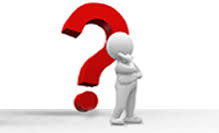 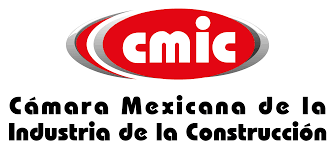 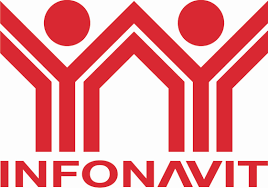 Taller Explicativo LÍNEA III
Introducción a LIII
¿Qué es la LIII?
Es la Línea dentro de los productos que opera INFONAVIT, para la construcción de vivienda sobre terreno propio.
	Tiene 3 modalidades:
Individual: Dirigido a Derechohabientes que ya cuentan con un terreno propio y desean construir sobre éste.
Integral: Dirigido a Derechohabientes que desean construir sobre terreno en un esquema grupal y unifamiliar.
Integral Total: Dirigido a Derechohabientes que desean construir sobre terreno en un esquema grupal y unifamiliar, iniciando con la compra del terreno. Esta variante actualmente ya no opera.
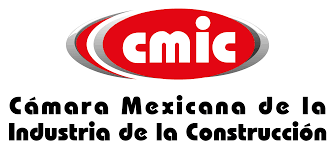 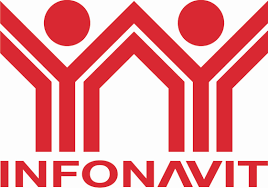 Taller Explicativo LÍNEA III
Introducción
¿Qué es el Crédito Integral?
Es el crédito hipotecario de Infonavit dirigido a grupos de trabajadores derechohabientes del Instituto que desean construir su vivienda en un terreno propio, designando a un constructor para que se encargue de la ejecución de los trabajos de edificación de las viviendas.
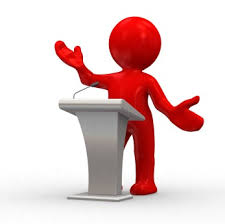 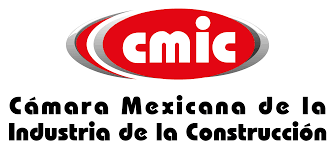 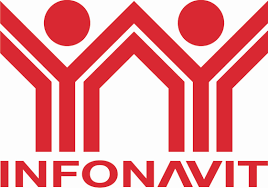 Taller Explicativo LÍNEA III
Desarrolladores para LIII Integral (Requisitos)
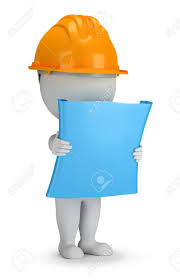 No tener antecedentes de incumplimiento o adeudos con el Instituto.
Tener experiencia en el desarrollo de vivienda de interés social.
Estar dado de alta en el RUV; su registro deberá estar vigente y no tener antecedentes de incumplimiento o adeudos (sanciones).
Derechohabientes (Requisitos)
Ser Trabajador derechohabiente del Instituto con relación laboral vigente.
Cumplir con los criterios de calificación aprobados por el Instituto.
Debe obtener como mínimo 90 puntos para la participación en el programa, toda vez que la diferencia de la puntuación requerida (116 puntos) 26 puntos, los ampara el terreno, que aporta el constructor; lo que permite al trabajador acceder a la adquisición de vivienda con un tiempo menor.
Cumplir cualquier otro requisito establecido en las reglas de operación por el Instituto para el otorgamiento de crédito.
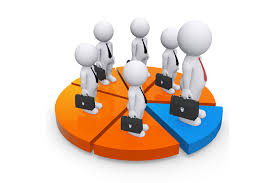 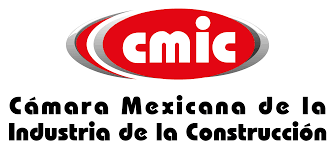 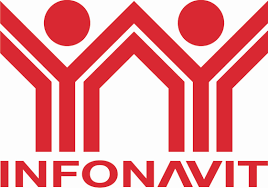 Taller Explicativo LÍNEA III
Características del Terreno
Priorizar la ubicación en plazas con déficit de oferta de vivienda.
No presentar ningún adeudo ni limitación de dominio.
Deberá ubicarse dentro de los Perímetros de Contención Urbana U1, U2 y U3 vigentes de la Secretaria de Desarrollo Agrario Territorial y Urbano (SEDATU).
En apego a la legislación local, municipal o estatal deberá:
Estar considerado en el Plan o Programa de Desarrollo Urbano (PDU) vigente, y evidenciar que el uso de suelo es habitacional.
Contar con licencias, constancias, certificados, dictámenes, y autorizaciones de construcción, para infraestructura, urbanización y edificación de vivienda.
Contar con factibilidades de dotación de servicios de agua, drenaje sanitario y pluvial, y electrificación, para la ejecución de obras de infraestructura.
El valor del terreno será determinado mediante un avalúo y de un estudio de valor.
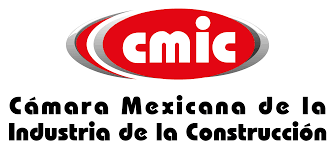 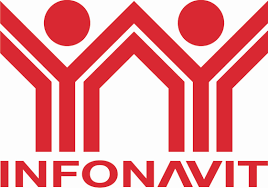 Taller Explicativo LÍNEA III
Ejemplo Práctico
Constructor
Entidad Administradora
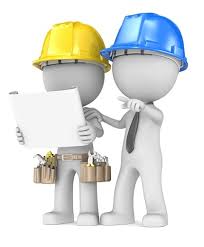 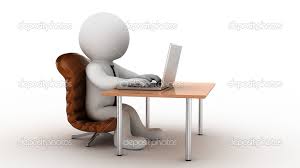 Elige Entidad Administradora, para que realice el Estudio de Factibilidad del desarrollo.
Las comisiones pagadas a la EA son:
Emisión Dictamen .65% + IVA, sobre el valor de la Edificación 
Verificación hasta 1.50% + IVA del Valor de la Vivienda y 0.20% + IVA por administración por proyecto.
Realiza el Estudio de Factibilidad con dictamen financiero, técnico y legal sobre el desarrollo.
Proporciona el proyecto ejecutivo al Constructor y remite copia del resultado al Gerente de Producto LIII.
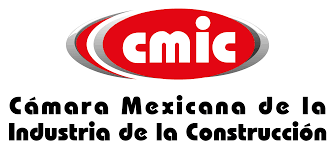 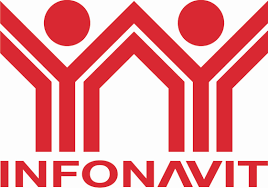 Taller Explicativo LÍNEA III
Ejemplo Práctico
Constructor
Dirección Gral. Sectorial
H. Consejo de Administración
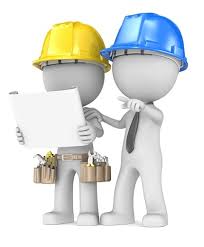 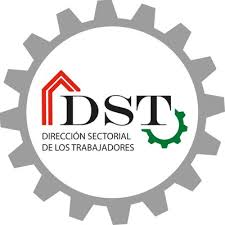 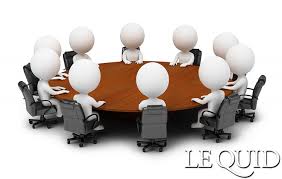 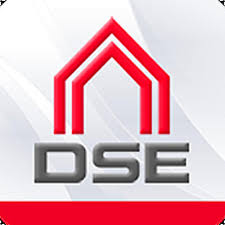 Solicita mediante entrega de Proyecto Ejecutivo con características de la empresa y del desarrollo a la Dirección General Sectorial de Trabajadores o Empresarial el apoyo para la presentación del proyecto bajo el programa Crédito Integral ante el HCA.
Recibe Proyecto Ejecutivo con características de la empresa y del desarrollo.
Si esta de acuerdo con el análisis del desarrollo, presenta el proyecto ante el HCA.
Si esta de acuerdo con el análisis del desarrollo, emite Resolución de Consejo con la aprobación del proyecto.
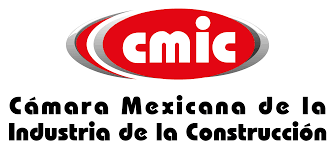 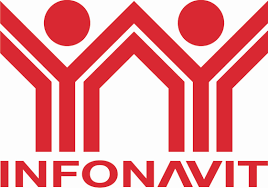 Taller Explicativo LÍNEA III
Ejemplo Práctico
Constructor
Gerencia Producto LIII
Gerencia Técnica Regional
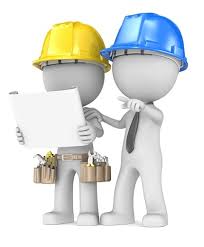 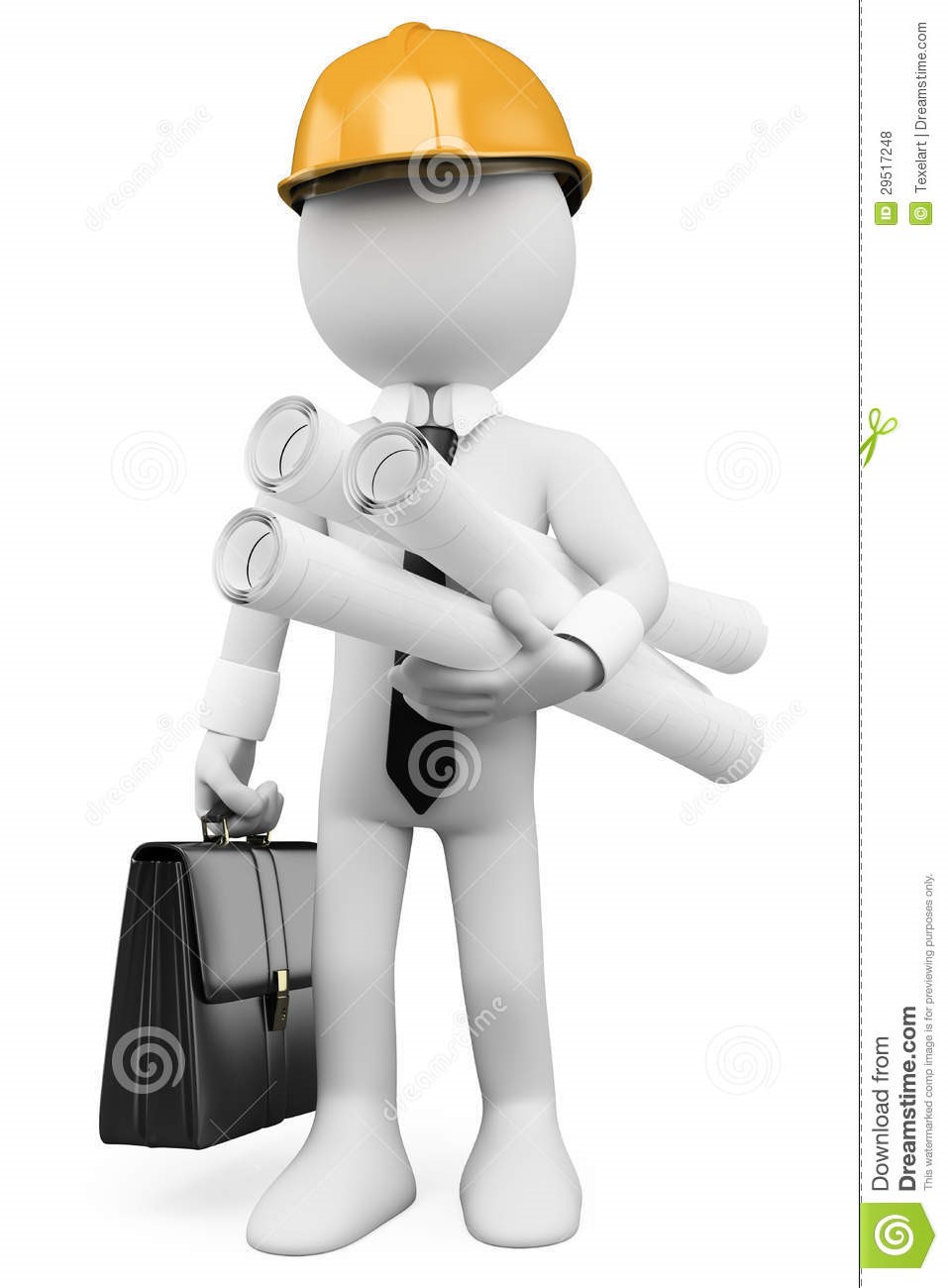 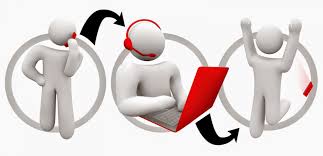 Informa a la Gerencia de Producto LIII, que su proyecto fue autorizado por el H. Consejo de Administración, para que instruya la visita de verificación a la Gerencia Técnica Regional.
Solicitar por correo electrónico a la Gerencia Técnica Regional gestione la verificación en sitio, para emitir su opinión de Viabilidad.
Envía por correo electrónico resultados de la viabilidad del desarrollo al Gerente de Producto LIII.
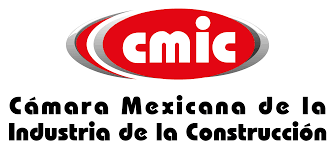 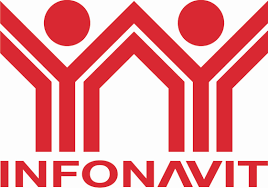 Taller Explicativo LÍNEA III
Ejemplo Práctico
Constructor
Gerencia Producto LIII
Entidad Administradora
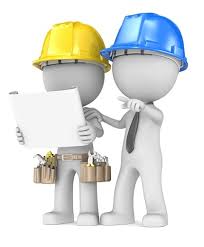 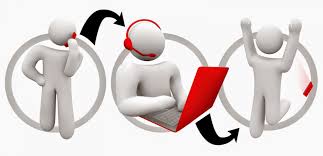 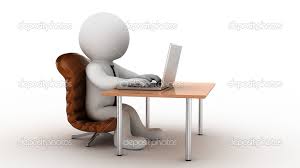 Abre cuenta bancaria en donde se depositarán los recursos derivados de los créditos vinculados al paquete.
Envía por correo electrónico a la Gerencia de Producto LIII Estado de Cuenta, para su alta en sistema.
La Validación de Cuenta se confirma con la primera inscripción.
Realiza el perfilamiento del grupo de los Derechohabientes para la conformación del paquete y solicita mediante correo electrónico a la Gerencia de Producto LIII la apertura del paquete.
Gestiona ante la Gerencia de Operación de Crédito la apertura de paquete.

El nivel de servicio para la apertura de paquete es de 7 días hábiles.
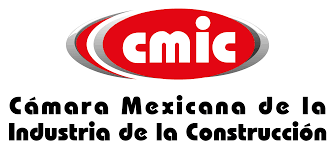 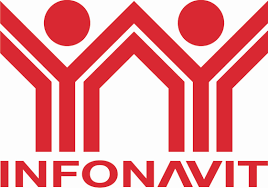 Taller Explicativo LÍNEA III
Ejemplo Práctico
Gerencia Producto LIII
Constructor
Gerencia de Crédito DR
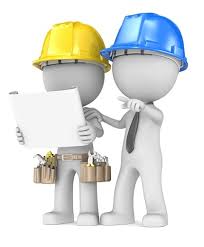 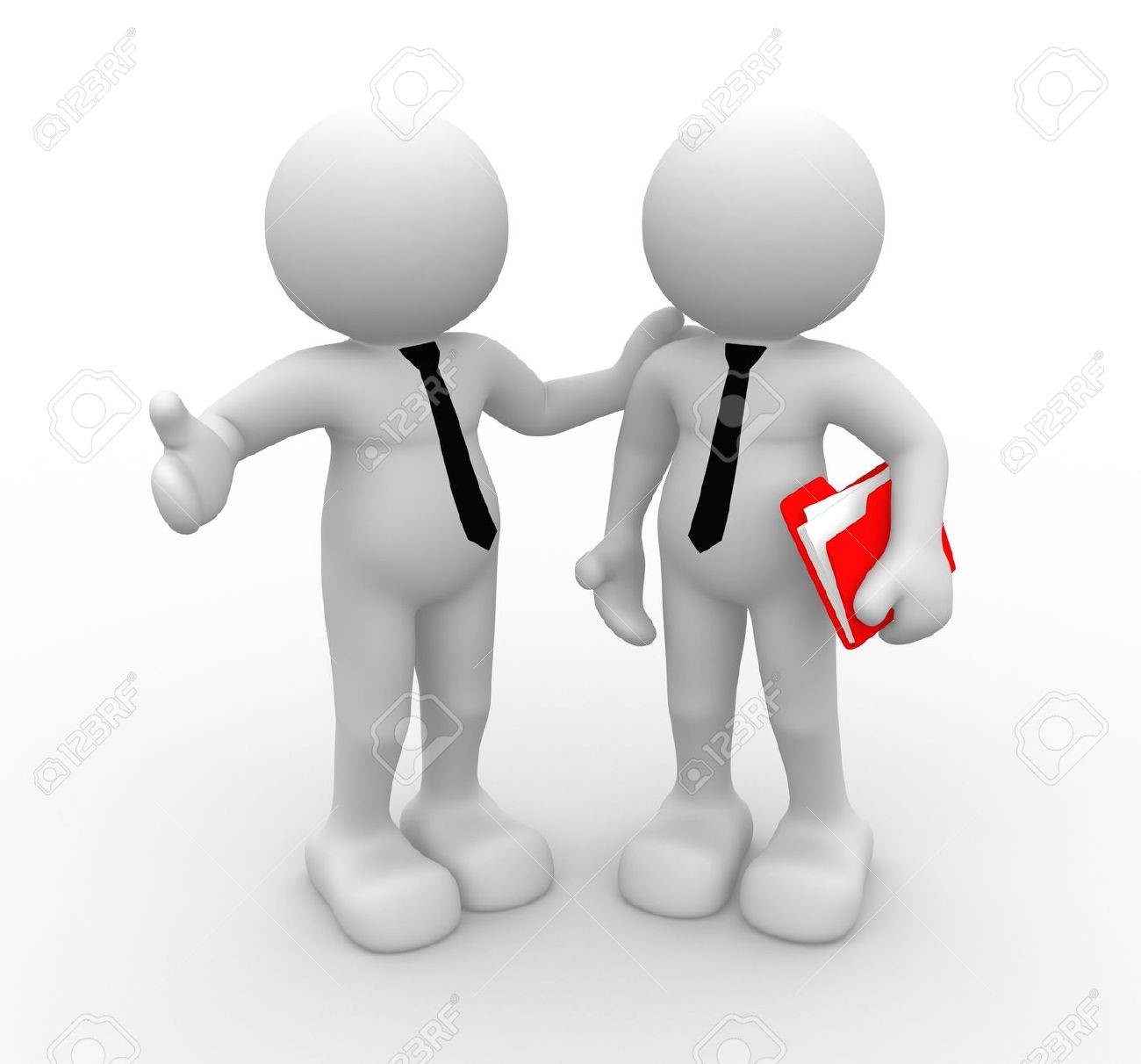 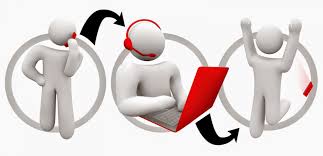 Una vez obtenida la confirmación de paquete abierto por parte de la Gerencia de Operación de Crédito, notifica al Constructor que ya puede iniciar con la inscripción de créditos en la Delegación o CESI correspondiente.
Solicita por correo electrónico a la Delegación Regional o CESI correspondiente, la programación de capacitación para los DH vinculados al paquete autorizado.
Coordina la capacitación en Crédito Integral y el Taller Saber para decidir, a DH integrantes del paquete.
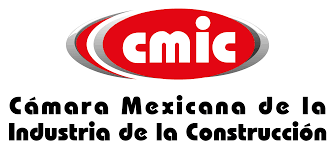 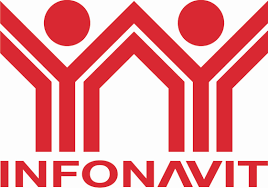 Taller Explicativo LÍNEA III
Ejemplo Práctico
Derechohabientes
Constructor
Entidad Administradora
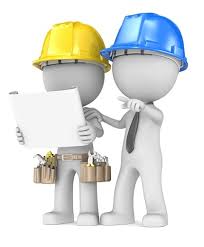 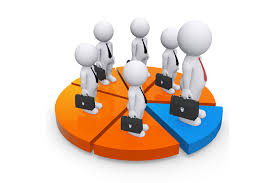 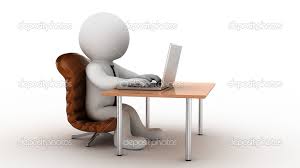 Reciben asesoría de Infonavit.
Firman constancia de orientación y deciden si continúan vinculados al paquete.
Integra Documentación de Expedientes de DH.
Tramita avalúos individuales con estudios de valor de mercado abierto individual para cada vivienda.
Acude a la  DR o CESI para tramitar inscripciones de solicitudes de crédito.
Suscribe en representación de los DH integrantes del paquete, con el constructor, contrato de obra a precio alzado para la construcción de las viviendas.

Esto se lleva a cabo posteriormente a la formalización ante notario, o puede ser en el mismo acto.
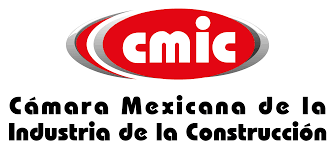 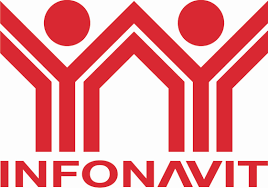 Taller Explicativo LÍNEA III
Ejemplo Práctico
Gerencia de Crédito DR
Entidad Administradora
Constructor
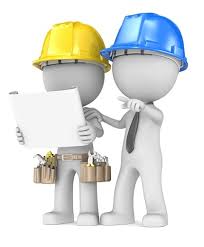 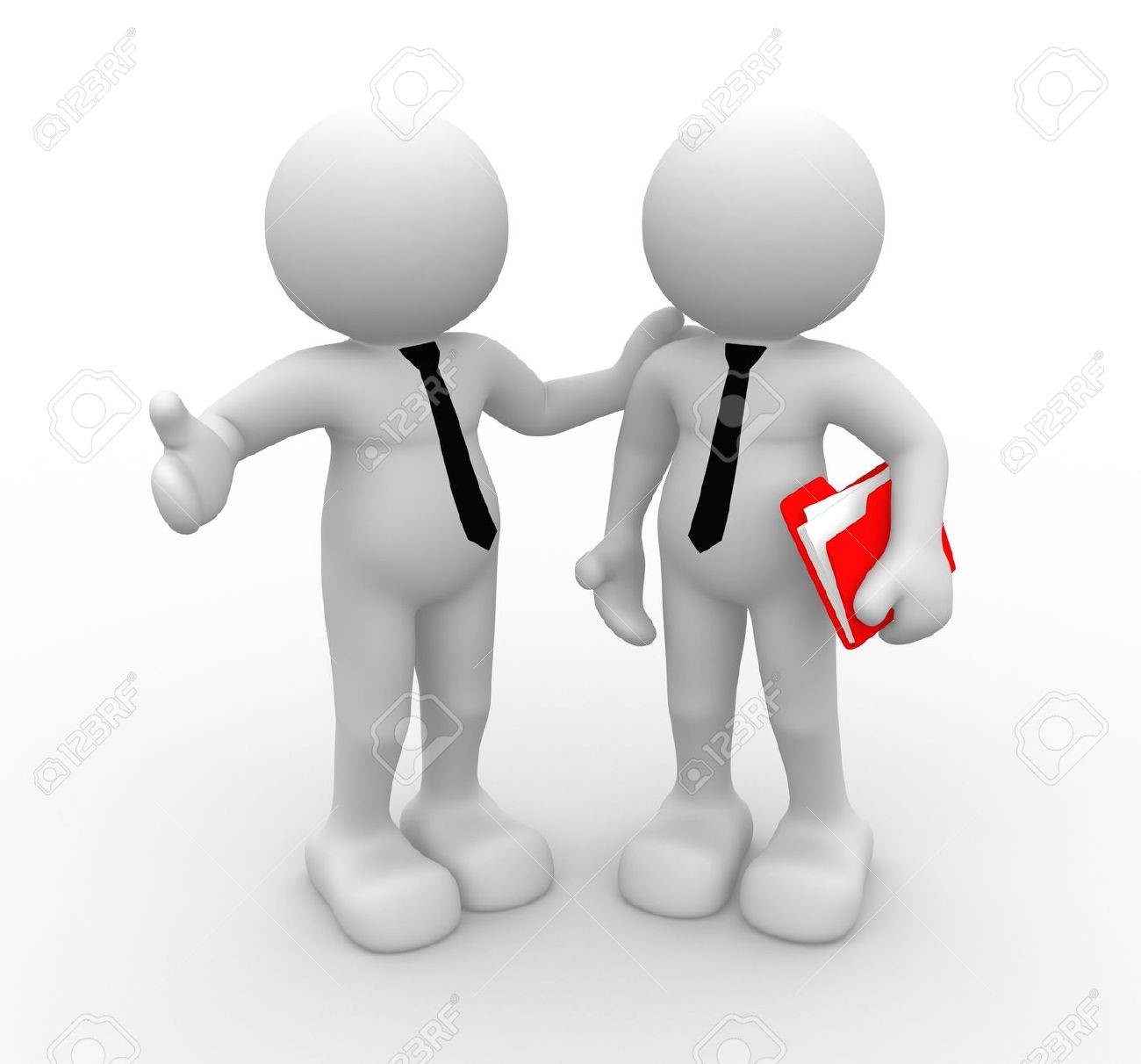 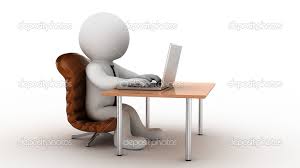 Captura la totalidad de Solicitudes de Inscripción de Crédito que conforman el paquete para la titulación. 
Una vez que el notario concluye en el Sistema de Titulación Notarial la totalidad de los créditos y detona en automático el pago a la cuenta de la EA.
Entrega al Constructor anticipo de recursos, que no podrá ser superior al 80% del valor del terreno, considerando lo que se debe resguardar en el fondo de garantía.
Fondo de Garantía es equivalente al 10% de la disposición.
Recibe anticipo de recursos.
Inicia con la ejecución de la edificación y trabajos diversos de acuerdo con su programa de obra.
El Plazo de Obra es de 180 días con opción a una prórroga de 60 días.
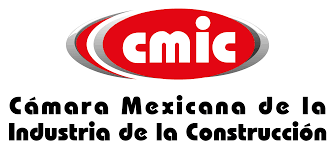 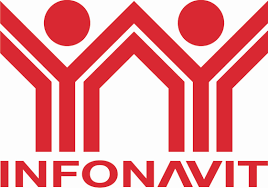 Taller Explicativo LÍNEA III
Ejemplo Práctico
Entidad Administradora
Constructor
Entidad Administradora
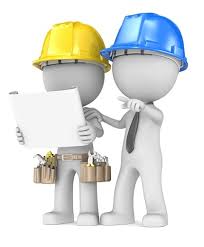 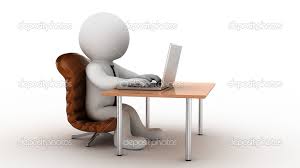 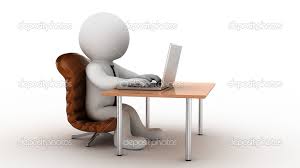 Realiza visitas semanales o con la periodicidad establecida conforme al contrato de verificación y administración haciendo revisiones documentales e inspecciones oculares, validando que el desarrollo de la vivienda se esté realizando de acuerdo con los Proyectos Urbanos y Arquitectónicos autorizados.
Concluye construcción de viviendas.
Verifica que la edificación de la vivienda esté terminada al 100% y que cuente con todos los servicios.
Emite DTU y Verifica Entrega de Garantías al DH.
Libera y entrega fondo de garantía al Constructor, por las viviendas terminadas en el paquete.
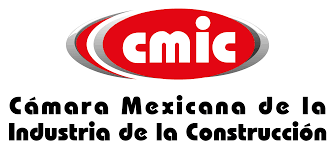 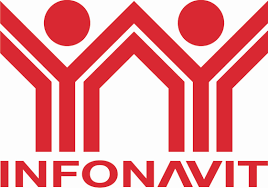 Taller Explicativo LÍNEA III
Contacto
Lic. Adolfo Montiel Gayosso
Gerente de Producto LIII

amontielg@infonavit.org.mx
Dirección Electrónica

5322 6600 Ext. 333027
Teléfono
Lic. Yesenia Juárez Guillén
Consultor Jr. Producto LIII

fjuarez@infonavit.org.mx
Dirección Electrónica

5322 6600 Ext. 335348
Teléfono
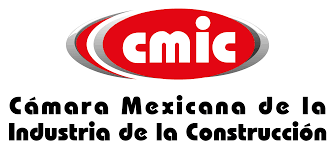 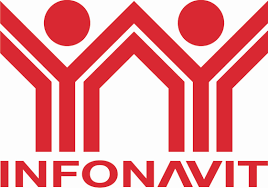 LÍNEA III Crédito Integral
Taller Explicativo LIII
Gerencia Sr. de Productos y Estrategias de Crédito